Эффективные формы работы по реализации задач по формированию ОБЖ у дошкольников
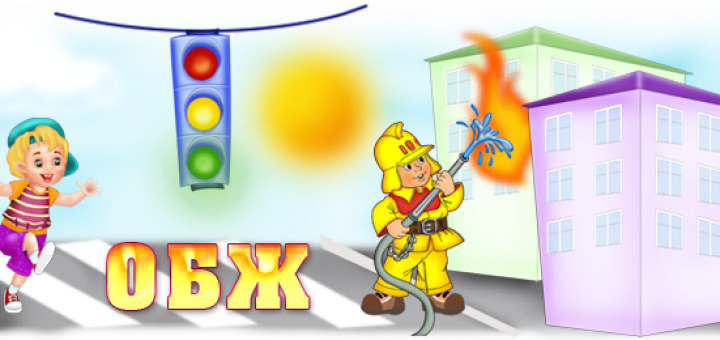 Выполнила воспитатель
                                                           Борзова Вера Николаевна
соответствие занимаемой должности

г.Ульяновск 2022г
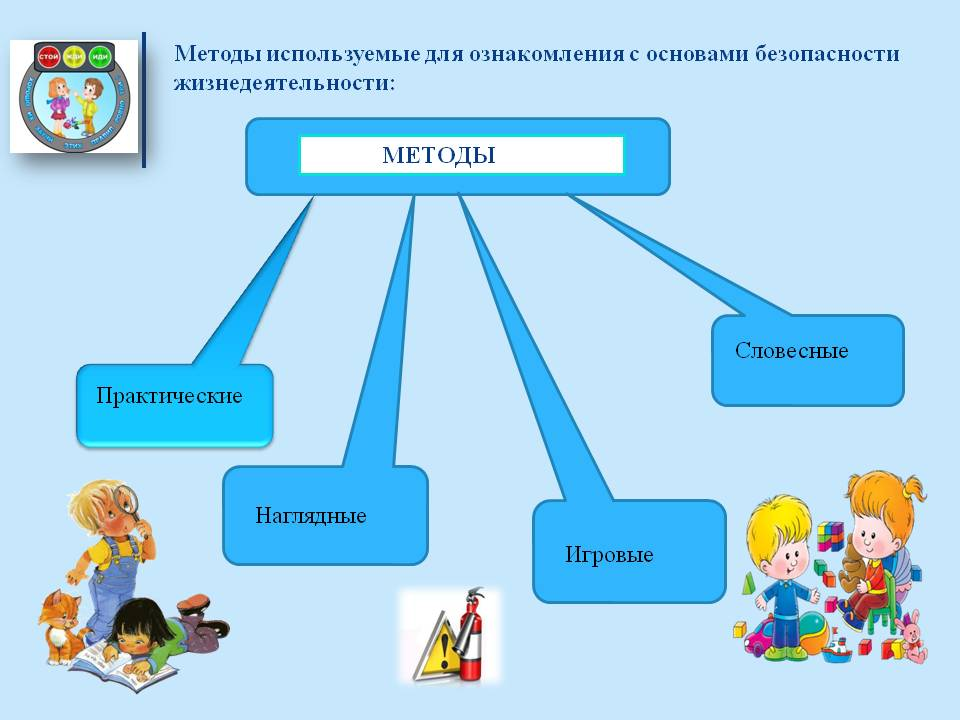 Выставка рисунков.
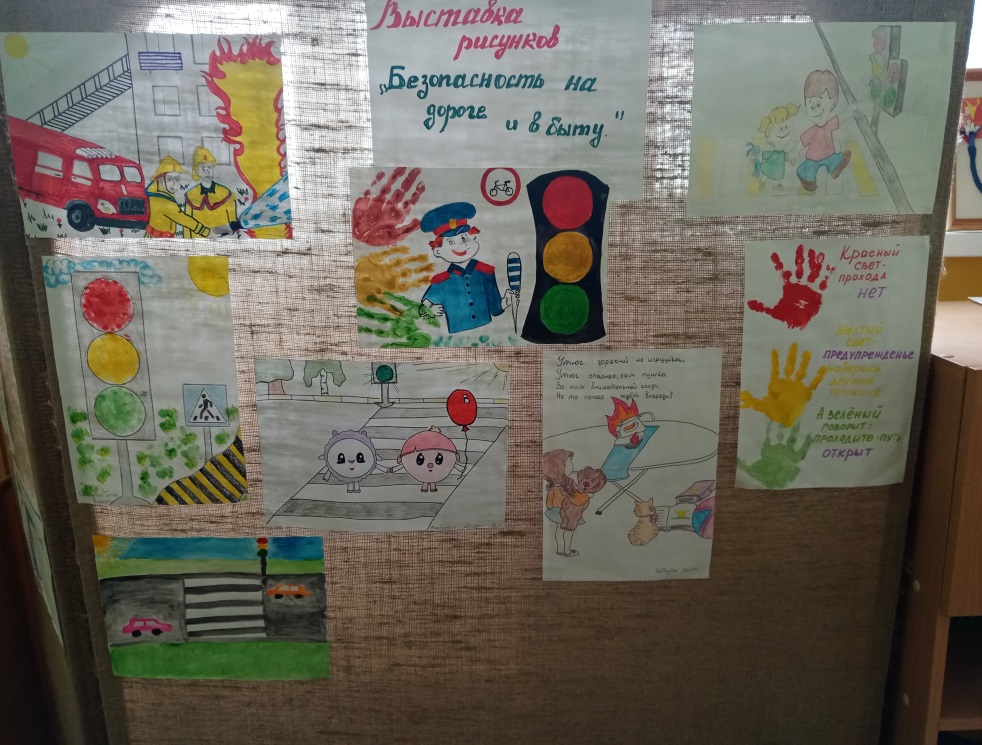 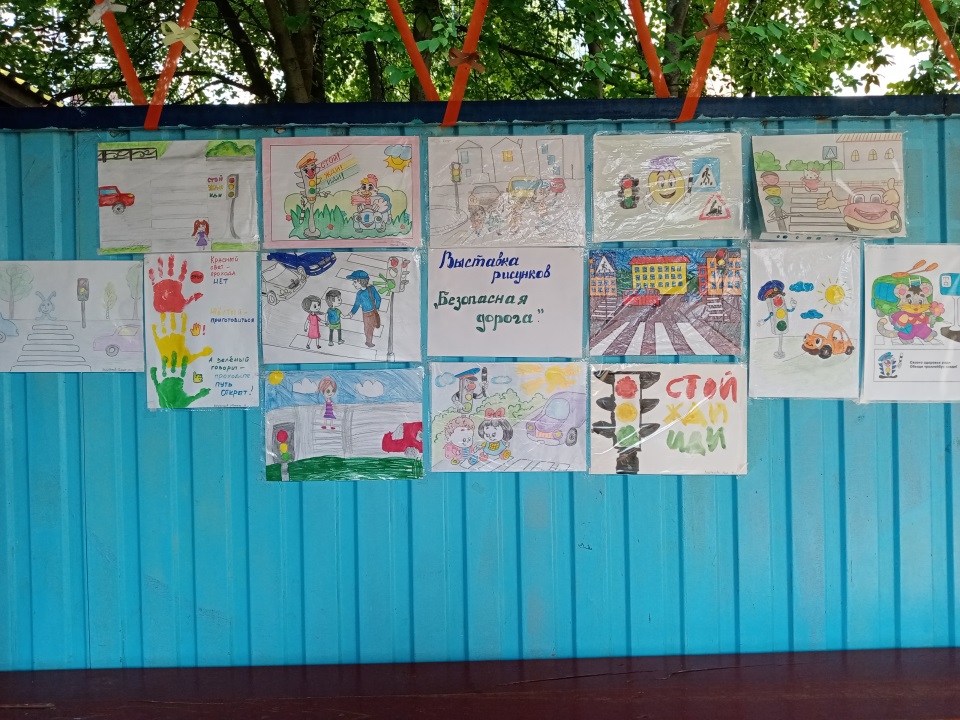 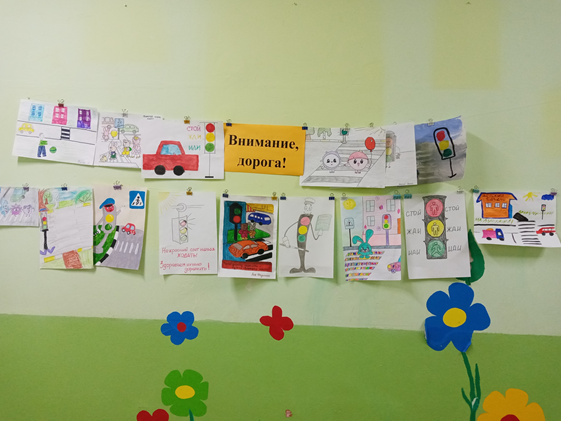 Аппликация «Светофор»
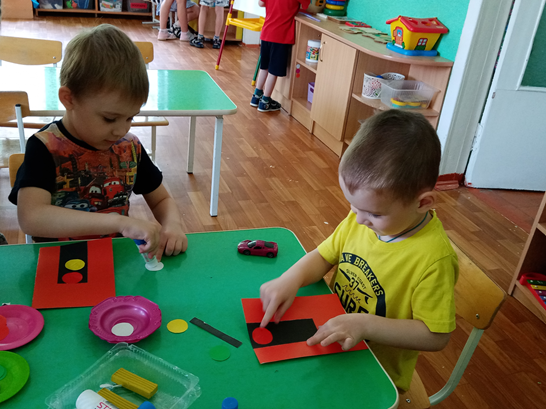 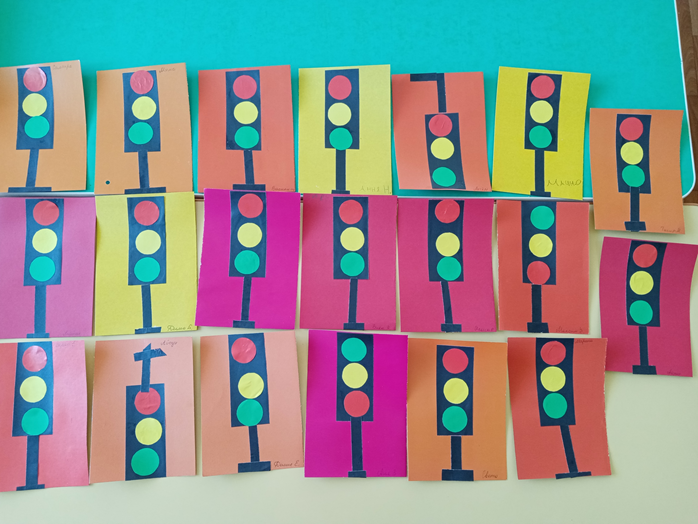 Дидактические игры.
Цель: закрепление представлений и способов безопасного поведения в опасных ситуациях в быту, на улице, в природе.
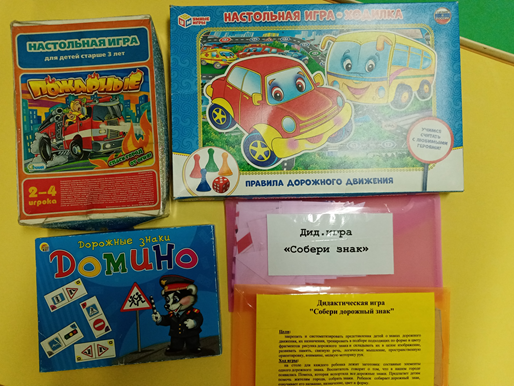 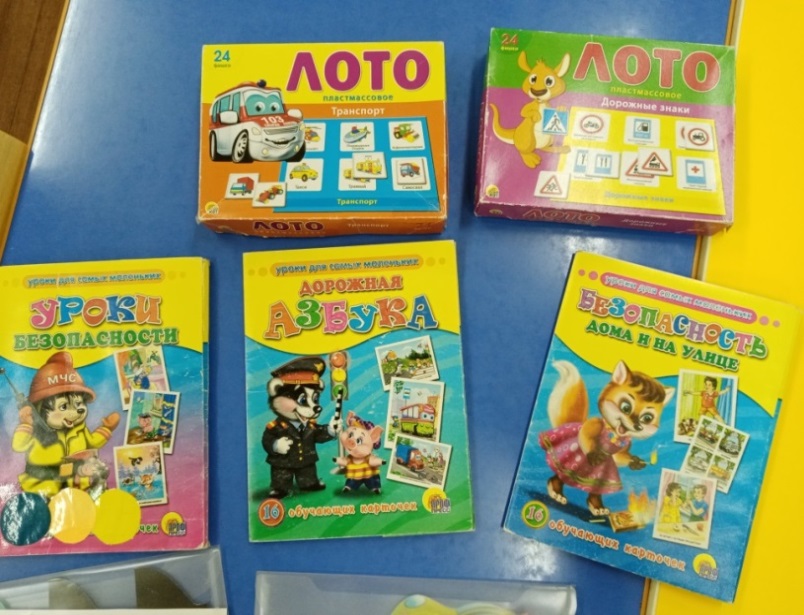 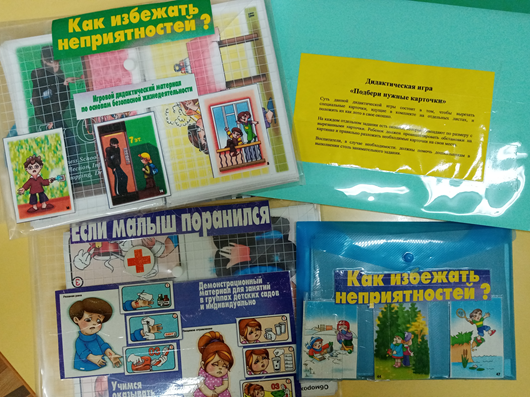 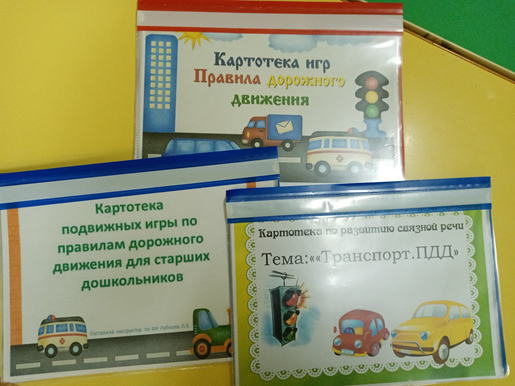 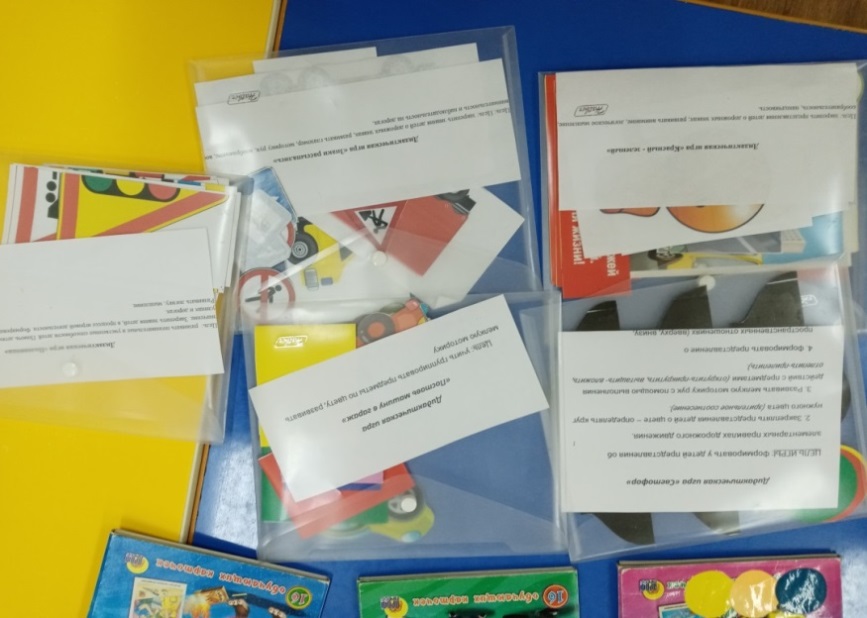 Дидактические игры.
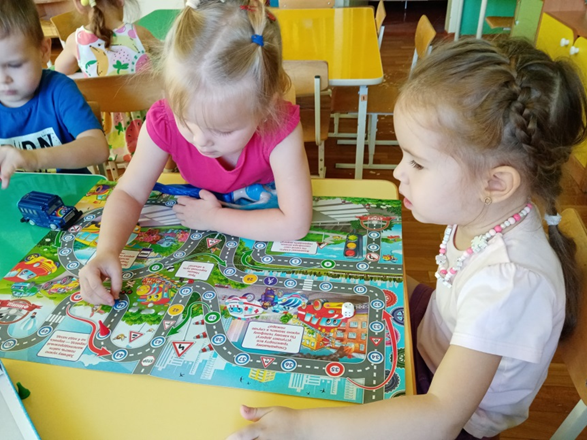 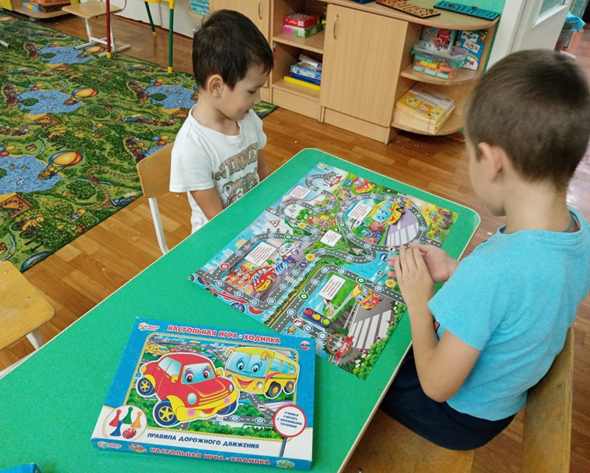 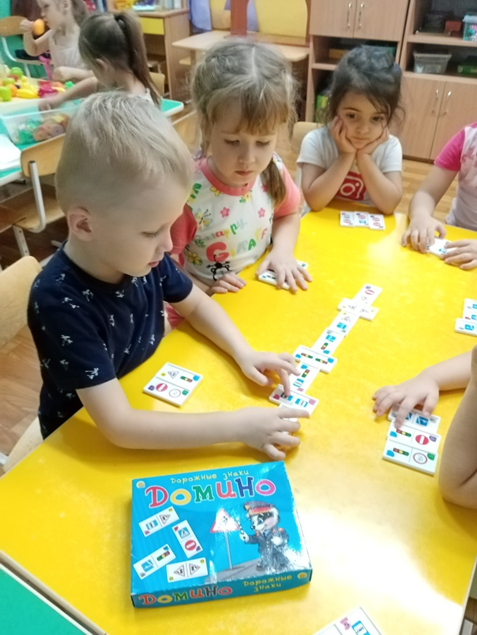 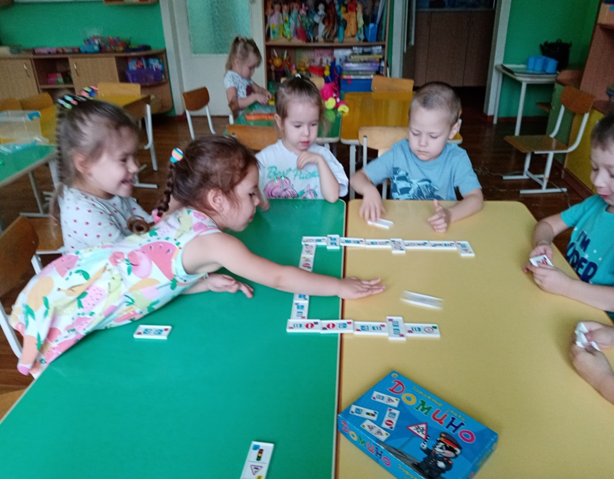 Беседы.
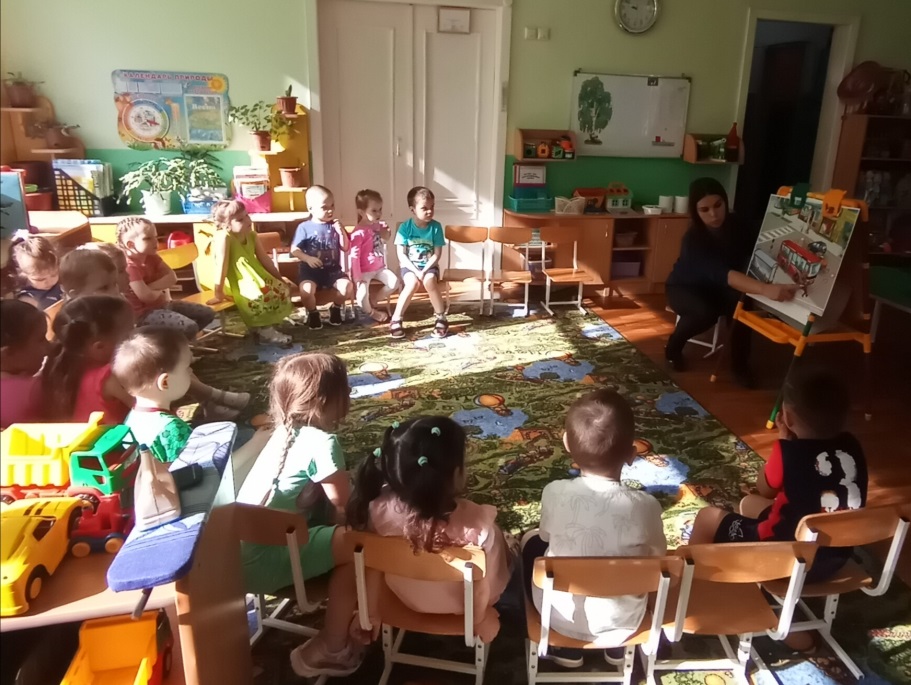 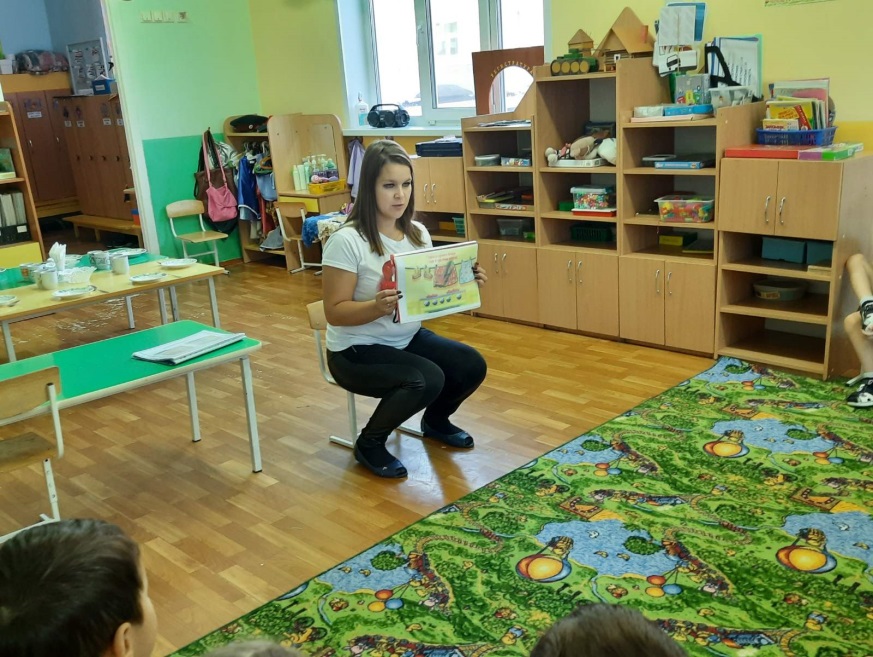 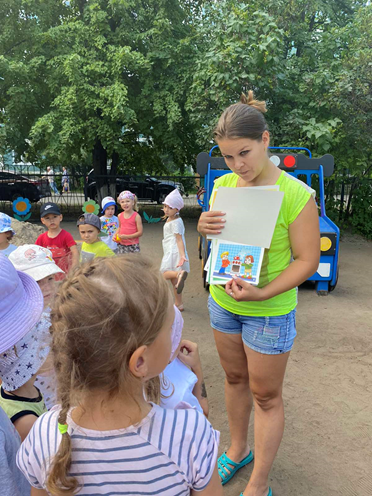 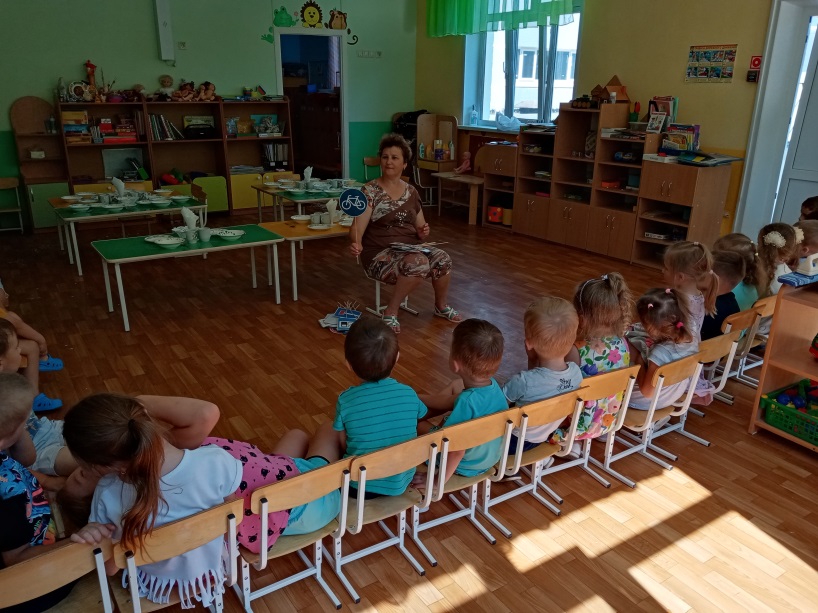 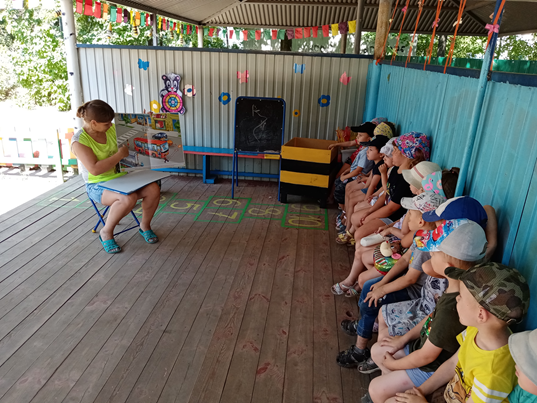 Демонстрационный материал.
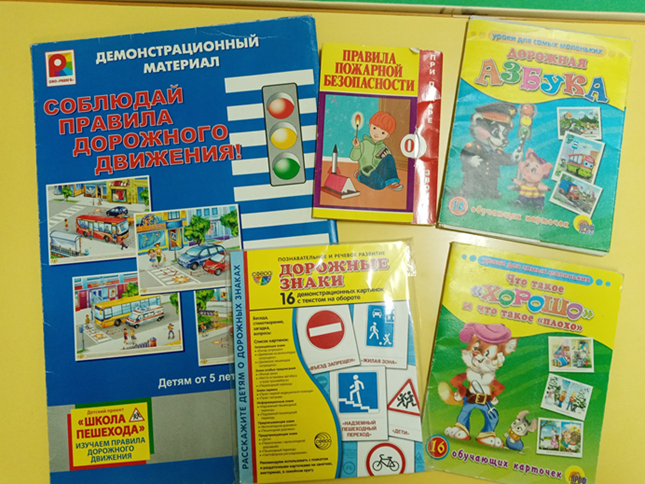 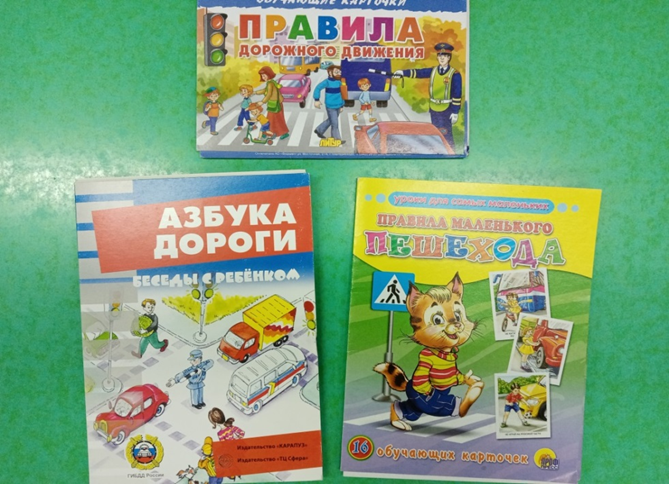 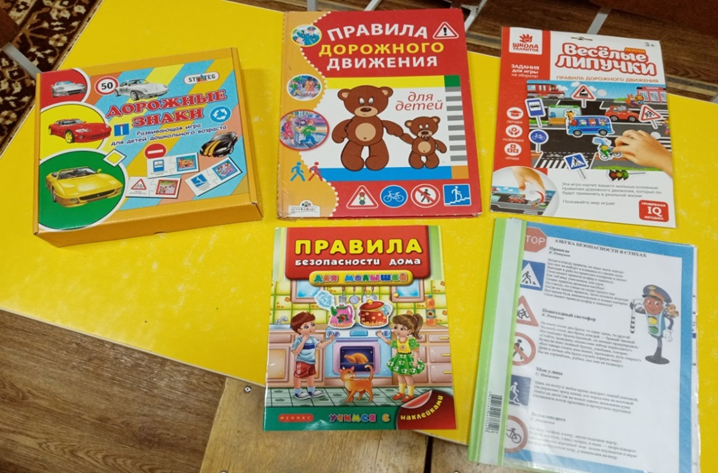 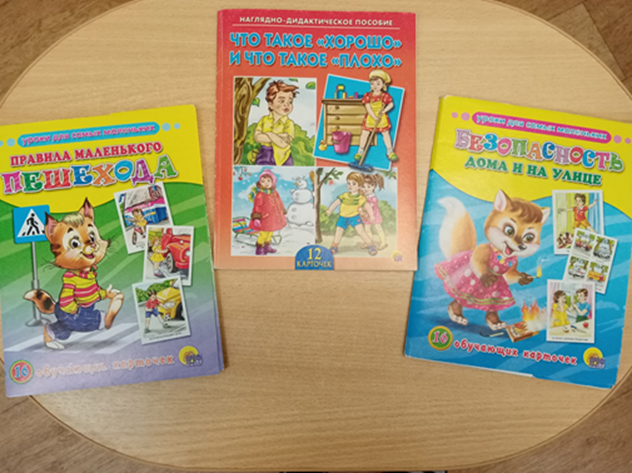 Использование макета, лэпбука.
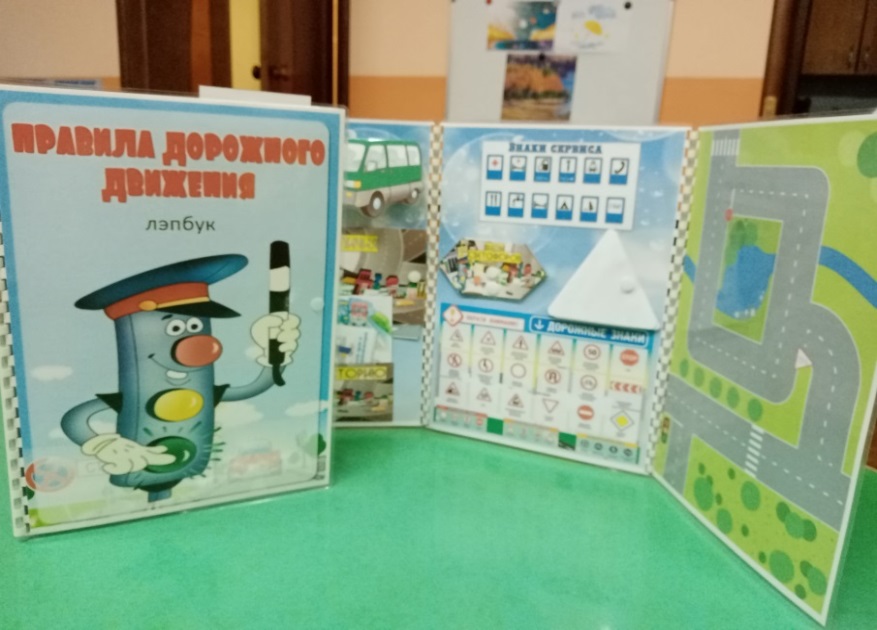 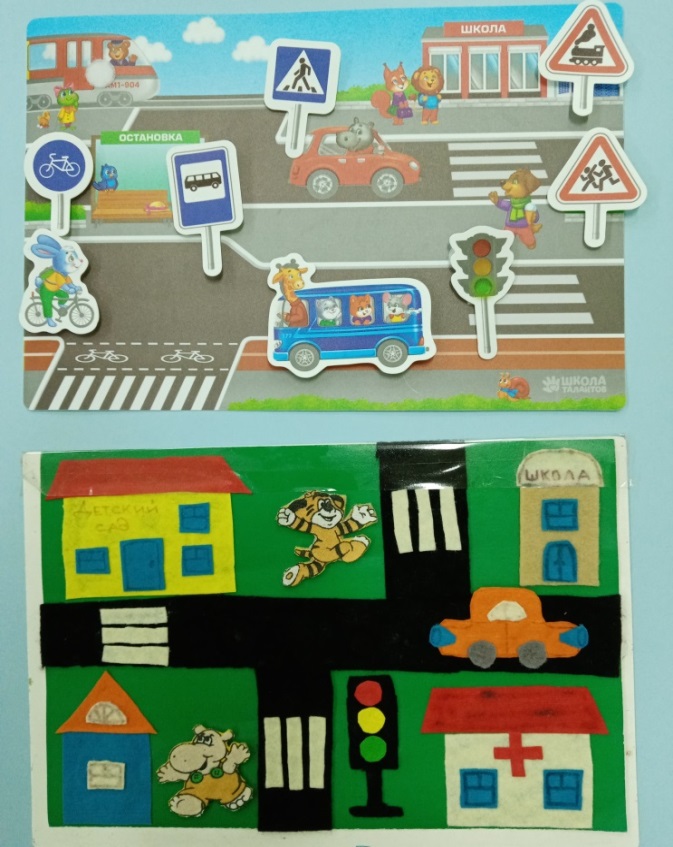 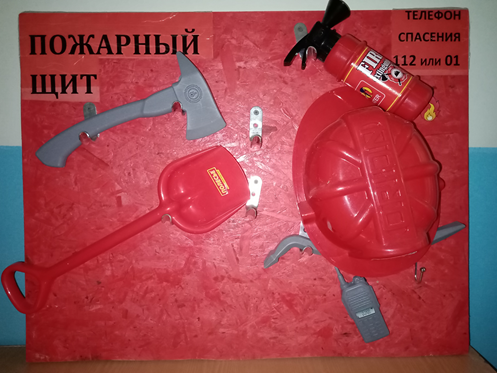 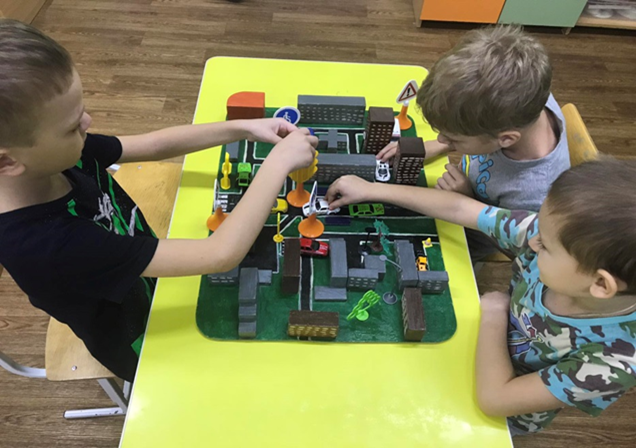 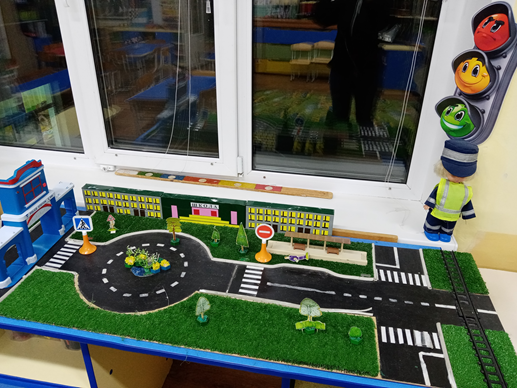 Экскурсии
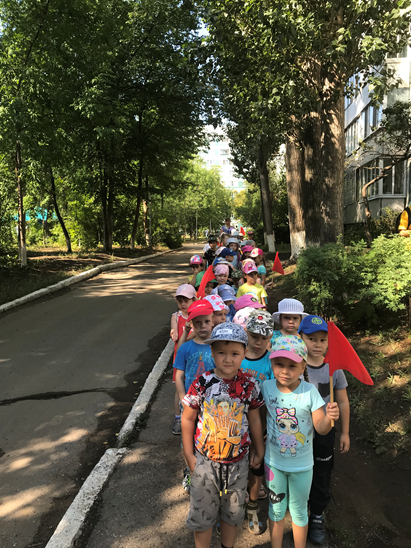 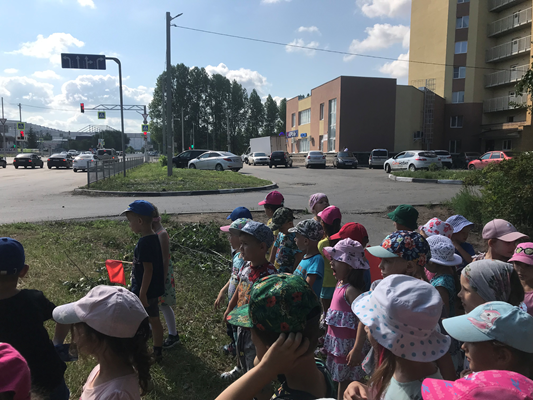 Чтение художественной литературы.
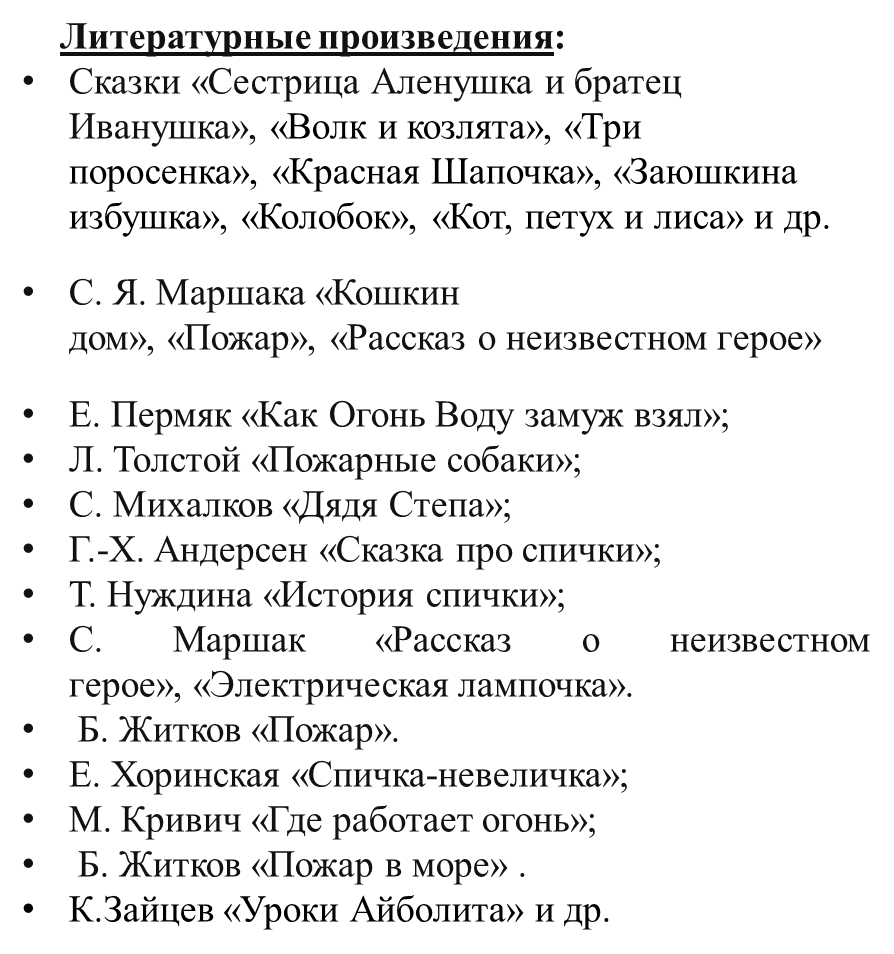 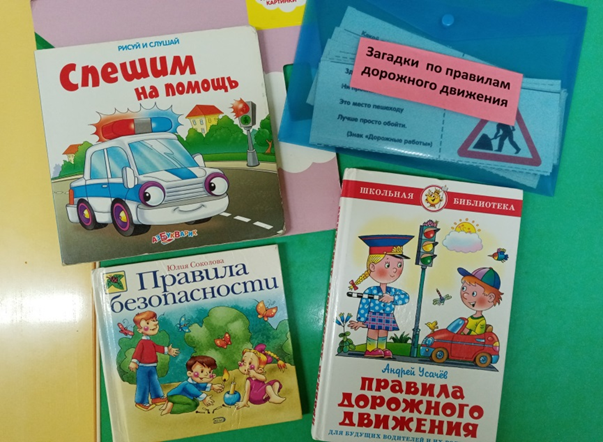 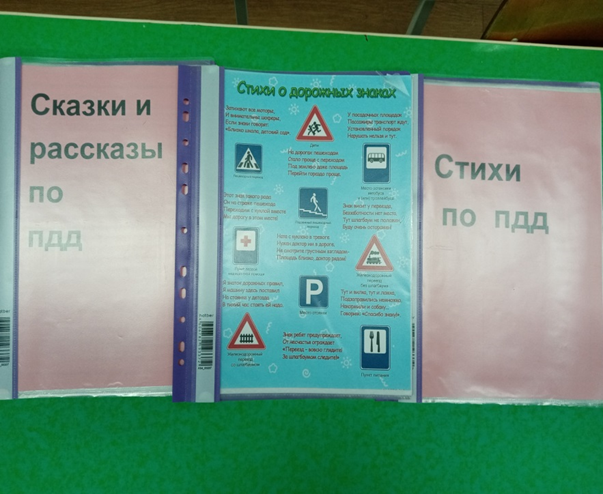 Сюжетно-ролевые игры.
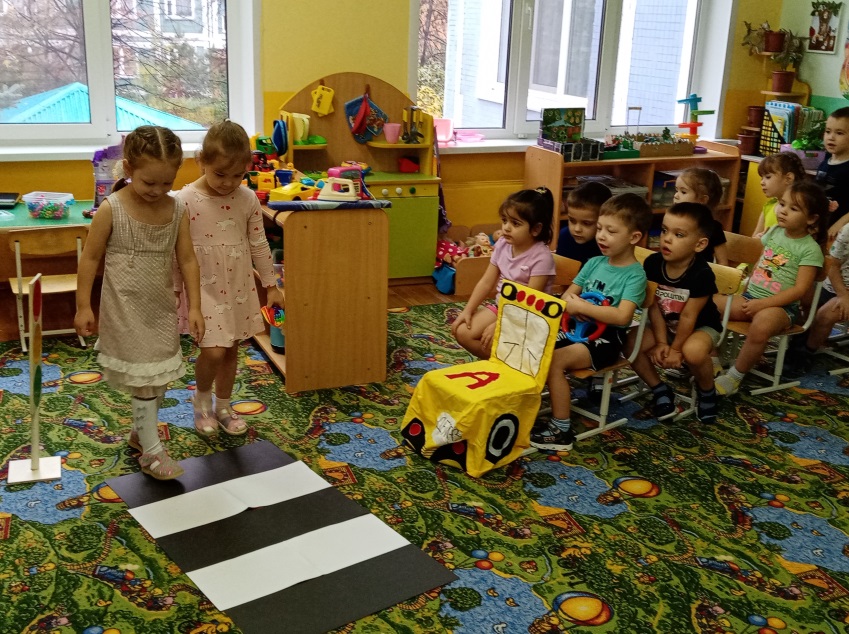 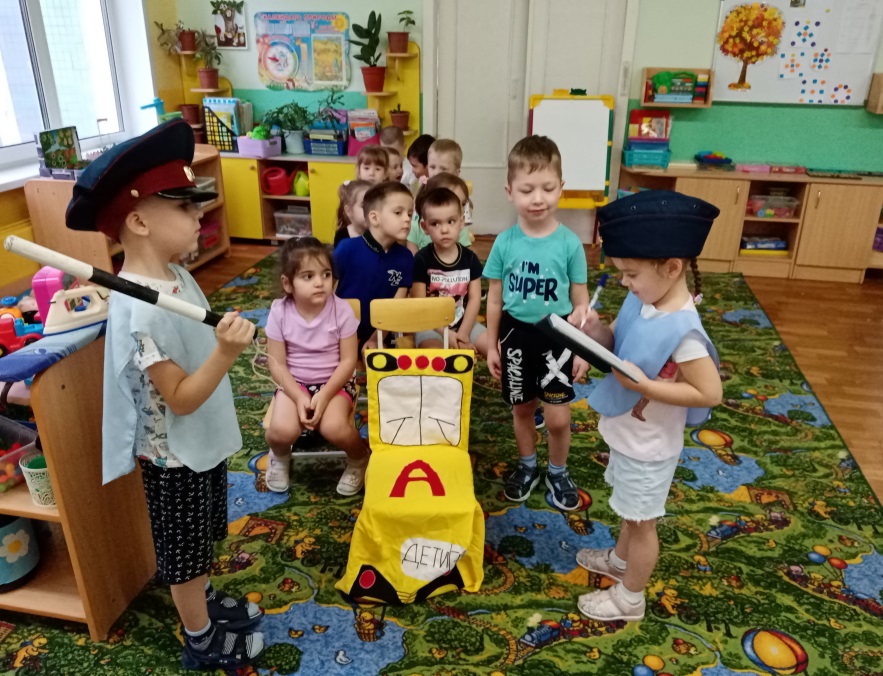 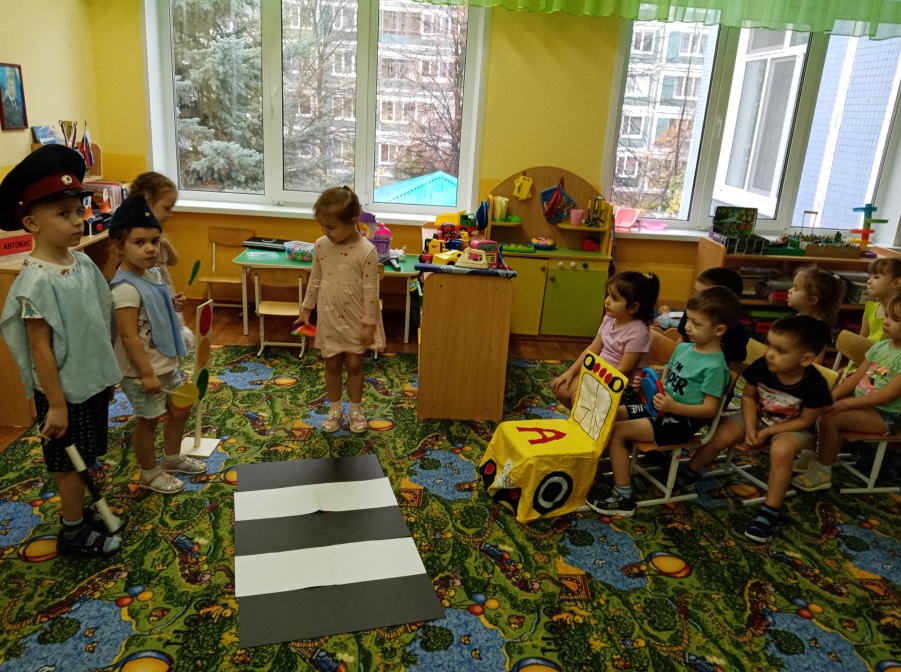 Просмотр  мультфильмов
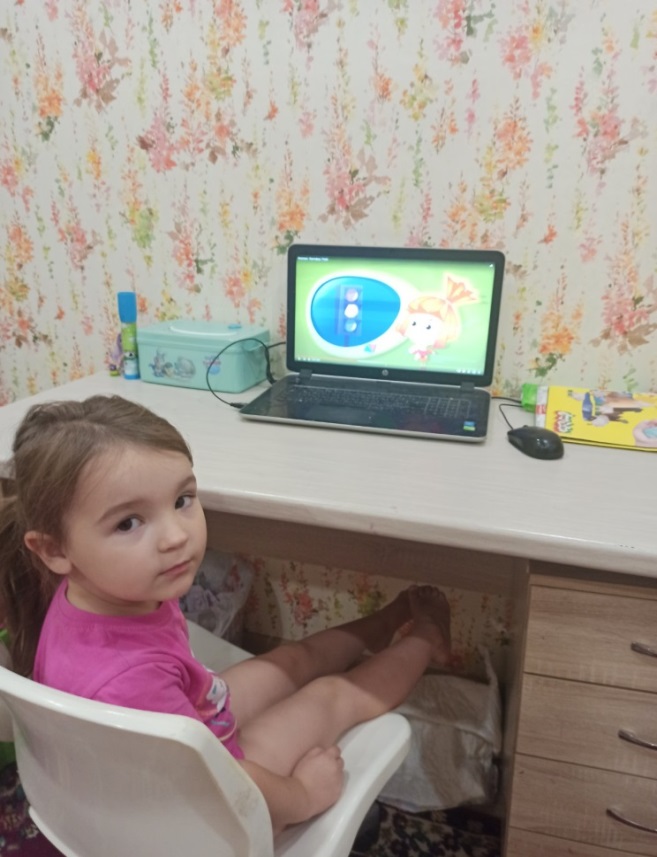 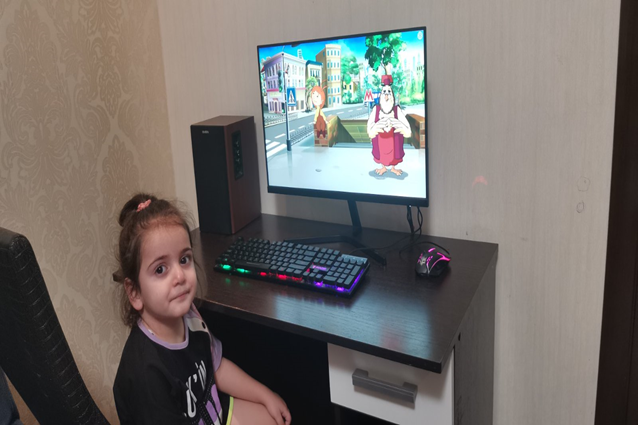 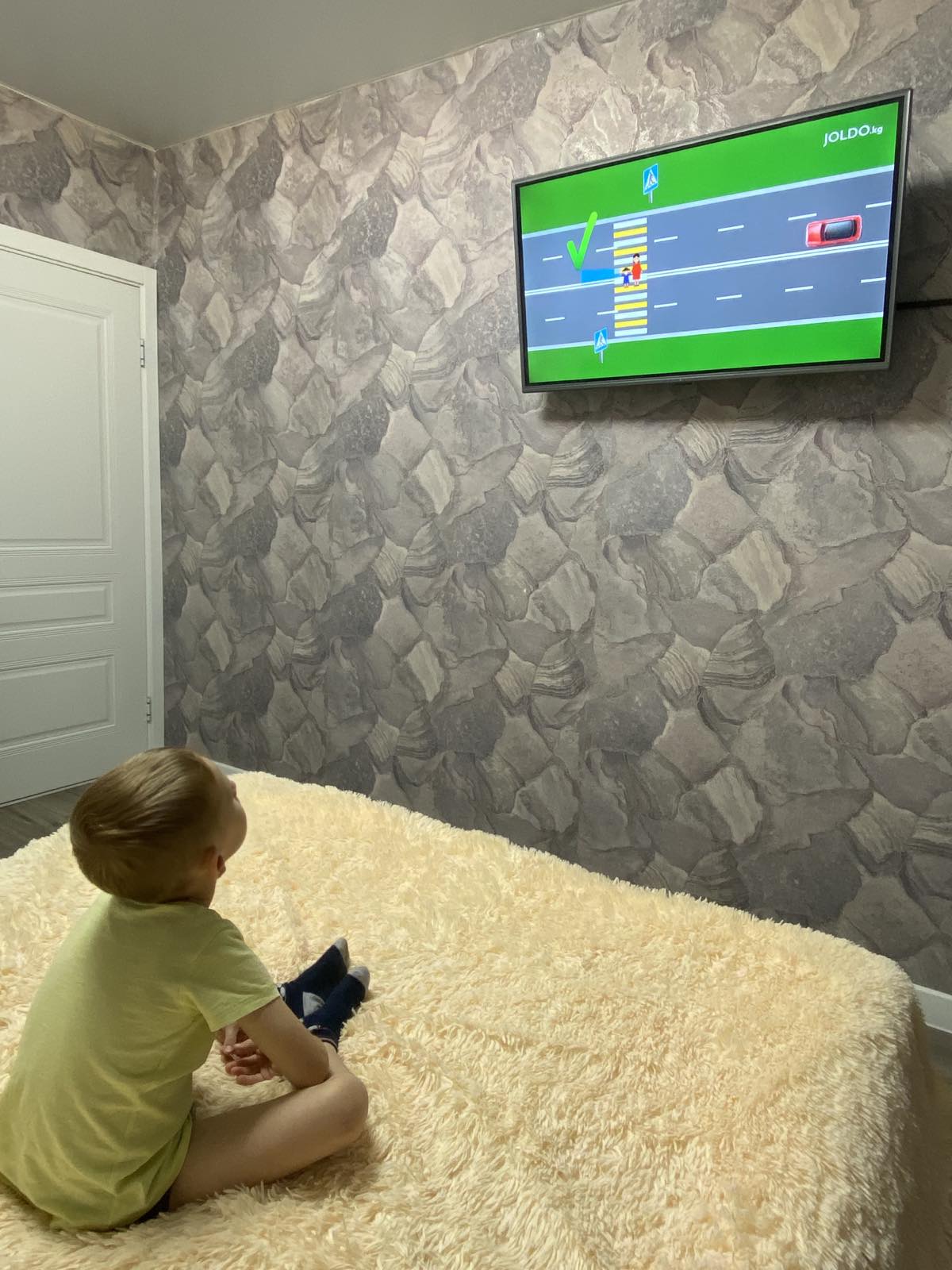 Обучающие мультфильмы для детей : 
«Формирование основ безопасного поведения»
Обучающие мультфильмы для детей «Уроки тетушки Совы» .
Уроки осторожности - научно-познавательный мультсериал «Фиксики».
Цикл познавательных мультфильмов «Азбука безопасности со Смешариками».
«Азбука безопасности, этикет и хорошие манеры» 
Учебные мультфильмы: «Пешеходный переход», «Что такое светофор» , «Правила дорожного движения для детей».
«Аркадий Паровозов: спешит на помощь» - это анимационный учебник по ОБЖ для самых маленьких и другие.
Рисование рисунков
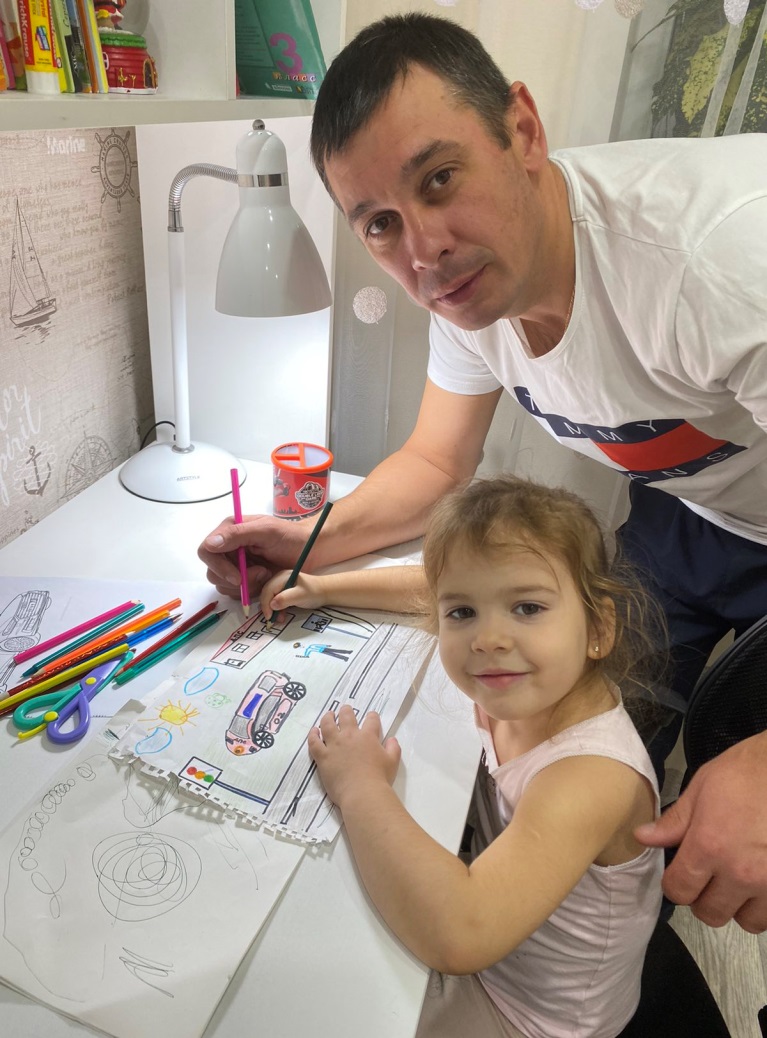 Просмотр  художественной литературы
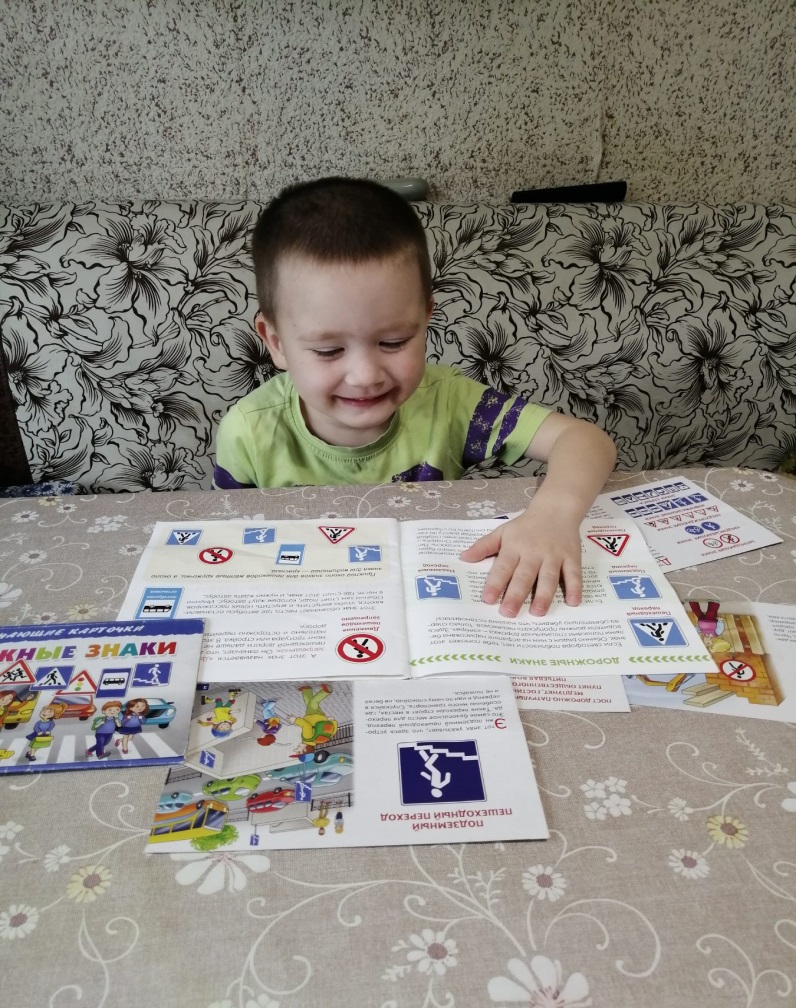 "Самое дорогое у человека -это жизнь".
Николай Алексеевич Островский
Спасибо за внимание!